THIRD ANGLE ORTHOGRAPHIC DRAWING
WORLD ASSOCIATION OF TECHNOLOGY TEACHERS	https://www.facebook.com/groups/254963448192823/	technologystudent.com © 2023
HELPFUL LINK
V.Ryan © 2023
HELPFUL LINKS:	https://technologystudent.com/despro_flsh/third10.html
A 3D drawing of an Art Deco container is seen below.
Draw the front view, in third angle orthographic projection.
Add four more dimensions to the front view, estimate measurements. Some of the guidelines have been drawn already to help you. Add realistic shade / colour.
300mm
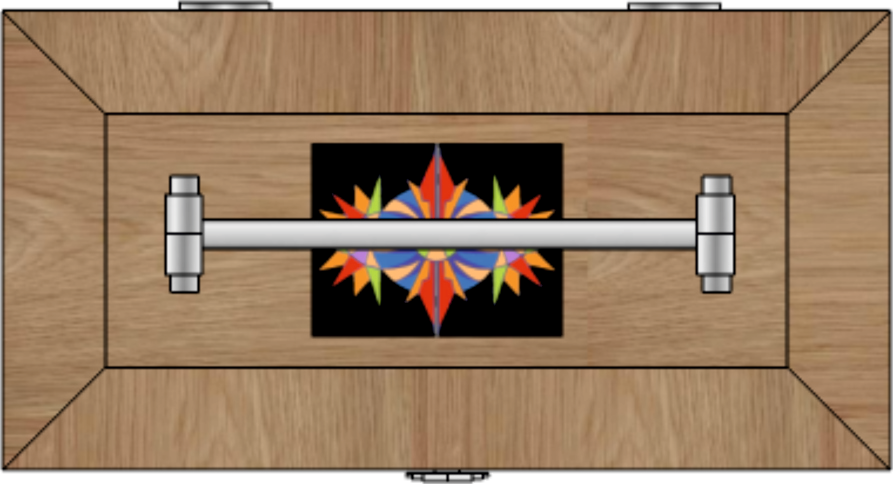 3D DRAWING
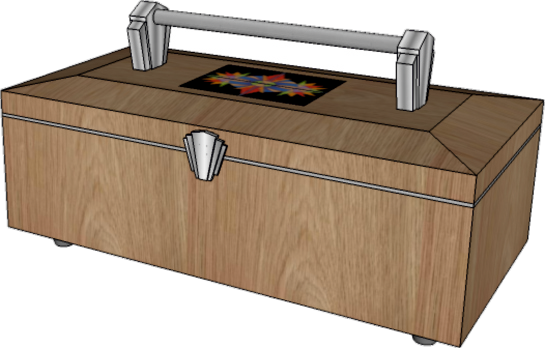 28mm
SCALE 1:2
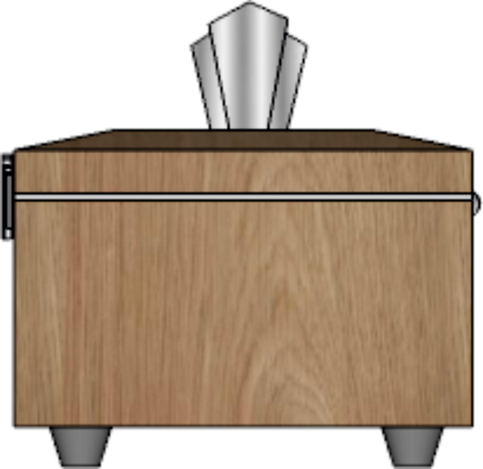 THIRD ANGLE PROJECTION
PLEASE ESTIMATE ALL MEASUREMENTS
140mm